Zahlen sprechen 
und schreiben
تكلم واكتب الأرقام [takalam waktub al'arqam]
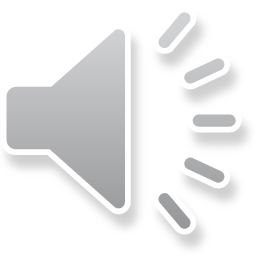 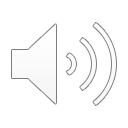 34
34 = 30 + 4
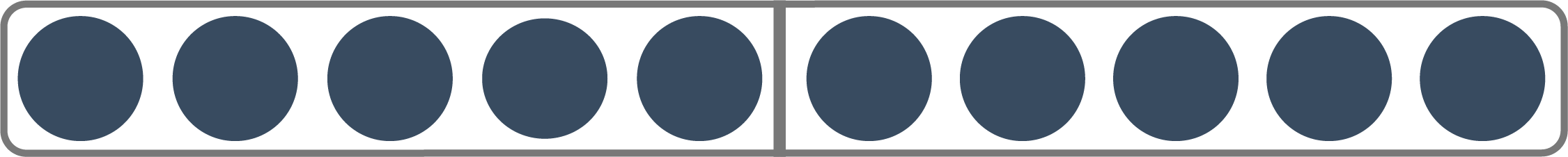 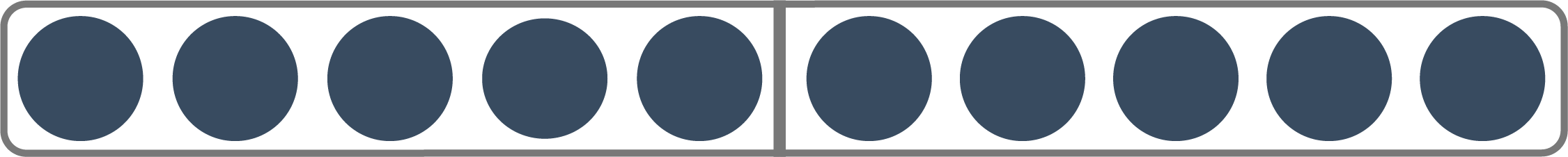 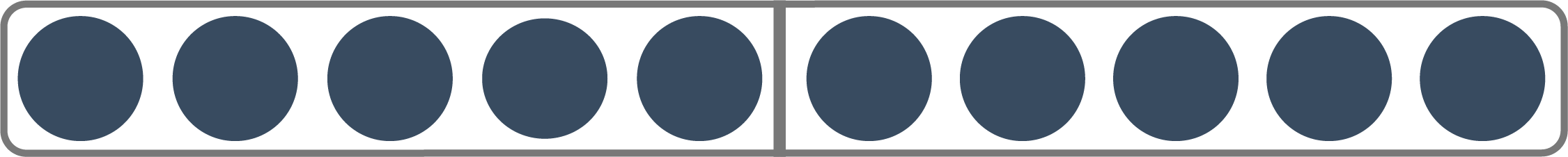 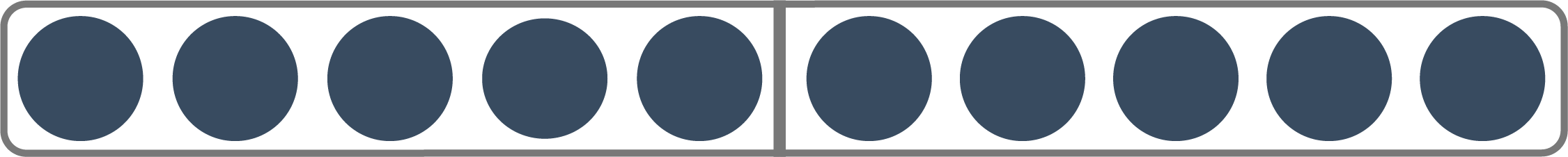 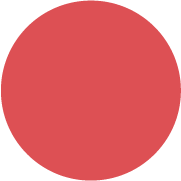 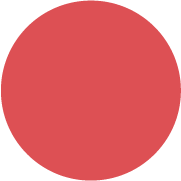 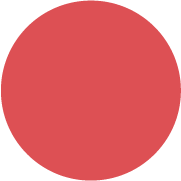 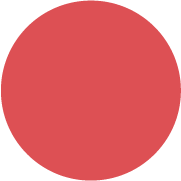 vierunddreißig
Vierunddreißig
Schreibe zuerst den Zehner, dann den Einer.
Spreche zuerst den Einer, dann den Zehner.
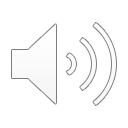 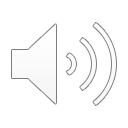 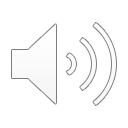 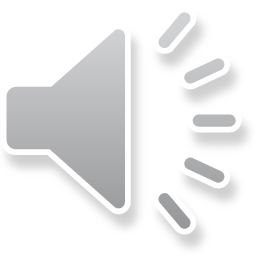 اربع وثلاثون
[arbae wathalathun]
اكتب العشرات أولاً ثم الآحاد.
[aktub aleasharat awlaan thuma alahad.]
قل الآحاد أولاً ، ثم العشرات.
[qul alahad awlaan , thuma aleashrati.]
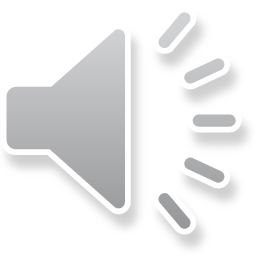 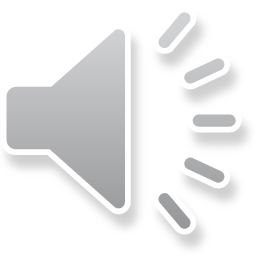